بسم الله الرحمن الرحيم
GENERAL TOXICOLOGY (2)
Treatment lines:
Prevention of further exposure (Decontamination)
Elimination of poison.
Specific Antidote
Supportive treatment
II- Elimination of toxic agents
Indications:
Inadequate response to full supportive care.
Impaired normal routes of elimination.
Dangerous blood concentration of a toxic compound.
Associated disease or risky age group.
Methods
Forced diuresis 
Multiple-doses of activated charcoal (Gut dialysis)
Haemodialysis   
Peritoneal Dialysis
Heamoperfusion.
1- Forced diuresis
Using mannitol, dextrose, or normal saline.
To maintain a urine output of 300-500 ml/hr. or 8-14 L/ day
Done by:
Alkalinization of urine by sod. Bicarbonate.
 used in poisoning with salicylates, barbiturates, naphthalene, organic acids……
Theory for diuresis
It depends on ion trapping mechanism by changing pH of the media within the renal tubules where the poison become ionized, non-absorpable then execrated in urine .
Target pH: 7.5-8.5
Adverse effects:
-volume overload.
- Cerebral and pulmonary edema.
- Fluid and electrolyte imbalance.
Metabolic acidosis or alkalosis.
Precautions:
2- Multiple-doses of activated charcoal
Theory:
Free AC is available in the intestines to bind toxin with significant enterohepatic circulation.
Indications:
Toxins with a long half life; 
If the toxin has a significant enterohepatic circulation (digoxin, theophylline);
sustained-release preparation; 
toxin forms a mass in the gut (salicylates); 
the ingestion is too massive to be effectively adsorbed by a single dose of charcoal.
3- Hemodialysis:

 Indicated in poisons which is:
water-soluble
low molecular weight
Low volume of distribution 
Low protein binding
Ex., 
Salicylates  alcohol and theophylline.
Advantages:
It can correct abnormalities of:
Metabolic disturbances and Electrolyte imbalance 
Hyperkalemia and fluid over load.
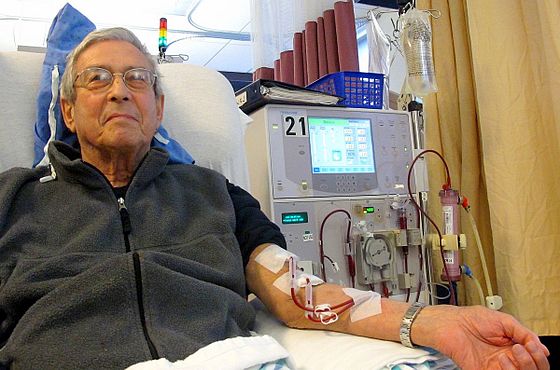 4- Peritoneal dialysis:
 Indications:
 as in heamodialysis
10-15% effective as heamodialysis so Can be used for elimination if heamodialysis is unavailable or contraindicated
It depends on the peritoneum as a filtration membrane.
5- Hemoperfusion:
Using membrane with activated charcoal or resin as adsorbent.
Indicated in case of non-dialysable drugs but it should be adsorbable to AC.

6- other methods of elimination:
Exchange blood transfusion, plasmapheresis, hemofiltration, cerebrospinal fluid drainage and replacement.
III-Specific antidotes
Definition:
Antidote is any substance which prevents the action of a poison or neutralizes the poison or produce signs and symptoms opposite to those produced by the poison.
Types:
Mechanical/Physical Antidotes
Chemical Antidotes
Physiological/Pharmacological Antidotes
Serological Antidote
Universal Antidote
Types of antidotes
1- Physical antidote as demulscent and charcoal.
2- Chemical antidotes:
They interfere with chemical nature of the poison by:
Oxidation,
 Reduction and 
Precipitation
3- Physiological/Pharmacological Antidotes
acts on one biochemical system to produce effects which are opposite those produced on another system. For example: epinephrine used in anaphylactic reaction following administration of any drug
4- Serological Antidote:
These are immunological anti-sera used to neutralize the poison antigens. 
Ex. Antisnake, antiscorpion antivenoms
5- Universal Antidote
a combination of physical and chemical antidotes. When the exact nature of the poison is not known, 
It consists of:  Activated Charcoal – 2 parts
Magnesium oxide – 1 part   
Tannic acid – 1 part
6- Receptor-site antidotes: compete with the poison for the receptor sites. Examples: naloxone in morphine poisoning and ethanol in methanol toxicity.
7- Dispositional antagonism:       occurs when the absorption, biotransformation, distribution, or excretion of a chemical is altered so that the concentration and duration of the chemical at the target organ are diminished 
    Example: toxic doses of Acetaminophen are detoxified by N-acetylcystein
Supportive measures:
Respiratory support.
Circulatory support.
Neurological support.
a) Resp. support :Indications of endotracheal intubations
Resp. arrest. 
Mechanical ventilation. 
Coma.
Seizures.
Severe hypoxemia.
Acute resp. acidosis.
Severe metabolic acidosis.
Emergency bronchoscopy. 
Gastric lavage in unconscious patient.
Mechanical ventilation
Indications:
Resp. arrest.
Severe hypoxemia.
Acute resp. acidosis.
Severe metabolic acidosis.
Administration of  curare like agents.
6. Severe shock.
7. Aspiration of gastric contents causing resp. distress syndrome.
8. Oxygen tension>  70 mmHg with more than 50% oxygen .
b) Circulatory support:
Hypotension :
Volume expansion agents
Vasopressor therapy
(B) Circulatory support:
  Hypotension

a) Volume expanding agents: hypotension should first be treated with the administration of volume expanding agents. The most acceptable fluids for this are: normal saline and lactated Ringer’s solution (isotonic agents).
24
Dose: short infusions of small volumes (100 to 200 ml) and can be repeated but should not exceed a total of 1000 to 2000 ml over 1 to 2 hours while the blood pressure is monitored.
Alternative fluids that can be used for volume expansion in the poisoned patient include:
- Albumin.	- Plasmanate (plasma protein fraction 5%)
- Whole blood.
25
b) Vasopressor therapy: In patients with severe hypotension, vasopressor therapy is necessary if blood pressure is not satisfactory improved after volume expansion.
A number of vasopressors can be used e.g.:
26
a) Epinephrine: it is particularly effective in intoxications associated with hypotension and bronchospasm (e.g. anaphylactic reactions). It is initiated at a dose of 0.1 to 0.5g/kg per minute.
b) Norepinephrine: It is initiated at a dose of 0.1 to 0.5 g/kg per minute.
c) Dopamine: is safe and effective. It has now become the vasopressor agent of choice in most cases of drug overdose. Infusion range is 2 to 20 g/kg per minute
27
c) Neurological support
coma
seizures
a) coma
1. Care of resp.
2. Keep the  i.v. line patent by:     saline infusion 
3. Monitoring of vital function.
4. Naloxone 2 mg i.v. + thiamine 100 mg i.v. + dextrose 50% 50 ml i. v. (coma coctail) 
5. Catheterization of the bladder .
6. Prophylactic antibiotics.
7. Change the position of the patient .
b) Seizures
Keep the air ways patent.
Diazepam 2-10 mg i.v. followed by phenytoin or barbiturate.
Rapid intubation + thiopental.
Short MCQs:
Only absolute contraindication for gastric lavage & emesis  in ingested poison :
Comatose patient
Hydrocarbons 
Toxic convulsion
Corrosives
2. The first approach in management of acute intoxicated patient is :
Taking careful history about the cause of poisoning
Rapid assessment of the vital function
Toxicological analysis to determine the severity
Emesis or gastric lavage in ingested poison.
3- During use of cathartic in treatment of toxic cases:
A-  …………...should be avoided in cardiac patients.
B- ……………………..should be avoided in renal patients.
Thank you
.
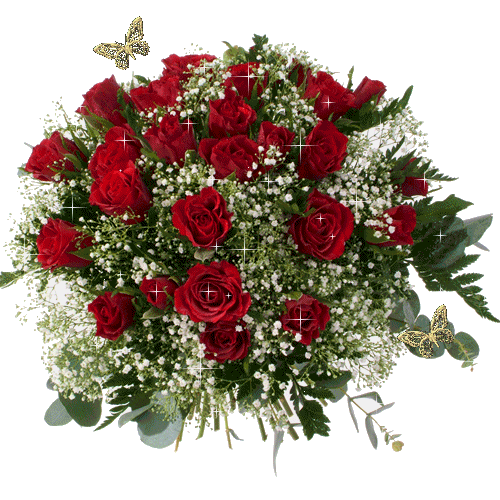